Hello kids
ΠΛΑΝΟ ΕΒΔΟΜΑΔΑΣ 
ΧΡΗΣΙΜΟΠΟΙΩ ΤΗΝ ΕΦΑΡΜΟΓΗ ΦΩΤΟΔΕΝΔΡΟ ΤΟΥ ΥΠΟΥΡΓΕΙΟΥ ΠΑΙΔΕΙΑΣ ΓΙΑ ΝΑ ΒΡΩ ΤΑ ΔΙΑΔΡΑΣΤΙΚΑ ΒΙΒΛΙΑ ΤΩΝ ΑΓΓΛΙΚΩΝ 
ΕΚΕΙ ΥΠΑΡΧΕΙ ΤΟ ΑΚΟΥΣΤΙΚΟ ΥΛΙΚΟ ΓΙΑ ΝΑ ΓΙΝΟΥΝ ΟΙ ΑΣΚΗΣΕΙΣ
Are you at home???Of course !!!let’s have some fun these days ….
Let’s see ….we missed the first week ….so this is the plan for the week we missed……
DAY 1
DAY 2
DAY  3
DAY 1Unit 7 lesson 1
What are you doing now?
Lesson 1 steps
First press the arrow and listen to the text unit 7 lesson 1  πατήστε το βελάκι στην σελίδα 
Then underline the new words υπογραμμίστε άγνωστες λέξεις 
Then do exercise 3 
Finally listen to the song !!have fun 
Then do the listening exercise 6
For lesson 1 just learn the new words
New words
Just a minute ένα λεπτό 
I will be right there θα έρθω εκεί 
I am finishing     τελειώνω 
I need your help χρειάζομαι την βοήθεια σου 
By the way τελοσπάντων 
Washing machine πλυντήριο
Take out of βγάζω έξω από 
It seems that φαίνεται ότι 
Everyone όλοι
Help around the house βοηθούν στο σπίτι
Exercise 3 new words
Sweep σκουπίζω
Make the beds στρώνω τα κρεββάτια
Water the plants  ποτίζω τα φυτά
Wash up πλένω τα πιάτα
Set the table στρώνω το τραπέζι
Wash the floor σφουγγαρίζω
Iron σιδερώνω
Lesson Ι
Do workbook exercises to practice the new words .
LESSON 2 Present continuous
ΕΊΝΑΙ Ο ΧΡΟΝΟΣ ΠΟΥ ΧΡΗΣΙΜΟΠΟΙΩ ΓΙΑ ΝΑ ΜΙΛΗΣΩ Ή ΓΙΑ ΤΟ ΤΙ ΚΑΝΩ ΑΥΤΗΝ ΤΗΝ ΣΤΙΓΜΗ ΠΟΥ ΜΙΛΑΩ Ή ΓΙΑ ΤΟ ΚΟΝΤΙΝΟ ΜΕΛΛΟΝ !!!!!!!!!!!!
ΣΧΗΜΑΤΙΖΕΤΑΙ ΜΕ ΤΟ ΡΗΜΑ AM-IS-ARE ΩΣ ΒΟΗΘΗΤΙΚΟ ΚΑΙ ΤΗΝ ΚΑΤΑΛΗΞΗ ING
ΠΡΟΣΕΧΩ ΤΗΝ ΟΡΘΟΓΡΑΦΙΑ
PLEASE DO THE TWO PAGES AS PRACTICE
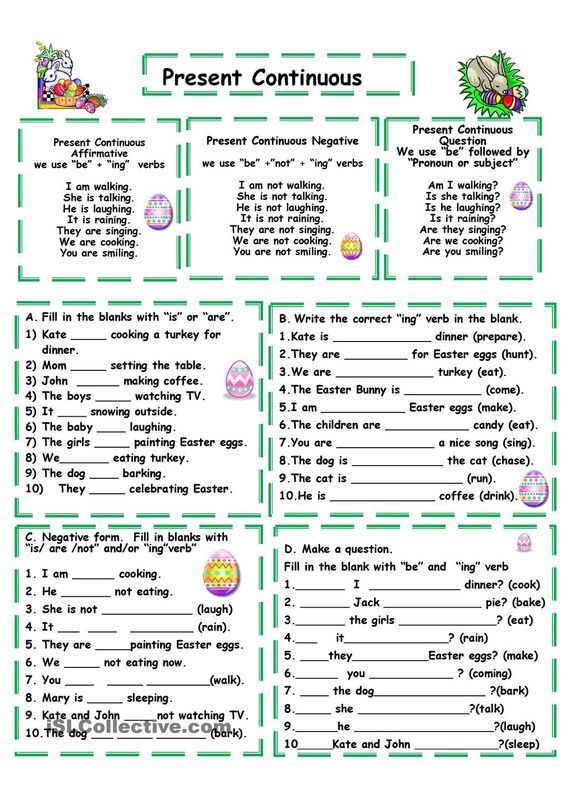 DAY 2
DO  WORKBOOK EXERCISES ON PRESENT CONTINUOUS
DAY 3
PRACTICE ON PRESENT CONTINUOUS AGAINNNNN!!!!
ΝΑ ΚΛΙΝΕΤΕ ΕΡΩΤΗΣΗ ΚΑΤΑΦΑΣΗ ΚΑΙ ΑΡΝΗΣΗ ΣΕ ΤΡΙΑ ΡΗΜΑΤΑ ΠΟΥ ΘΑ ΕΠΙΛΕΞΕΤΕ
ΓΡΑΨΤΕ ΈΝΑ ΜΙΚΡΟ ΓΡΑΜΜΑ ΤΙ ΚΑΝΕΤΕ ΣΗΜΕΡΑ ΠΟΥ ΕΙΣΤΕ ΚΛΕΙΣΜΕΝΟΙ ΣΠΙΤΙ ΚΑΙ ΤΙ ΑΚΡΙΒΩΣ ΘΑ ΚΑΝΕΤΕ ΑΥΡΙΟ ΠΟΥ ΕΙΣΤΕ ΚΛΕΙΣΜΕΝΟΙ ΣΠΙΤΙ…..ΧΡΗΣΙΜΟΠΟΙΩΝΤΑΣ ΕΝΕΣΤΩΤΑ ΔΙΑΡΚΕΙΑΣ ΚΑΙ Τις ΛΕΞΕΙς ΤΟΥ ΚΕΦΑΛΑΙΟΥ.